Understand Training Company
CxO
Ops
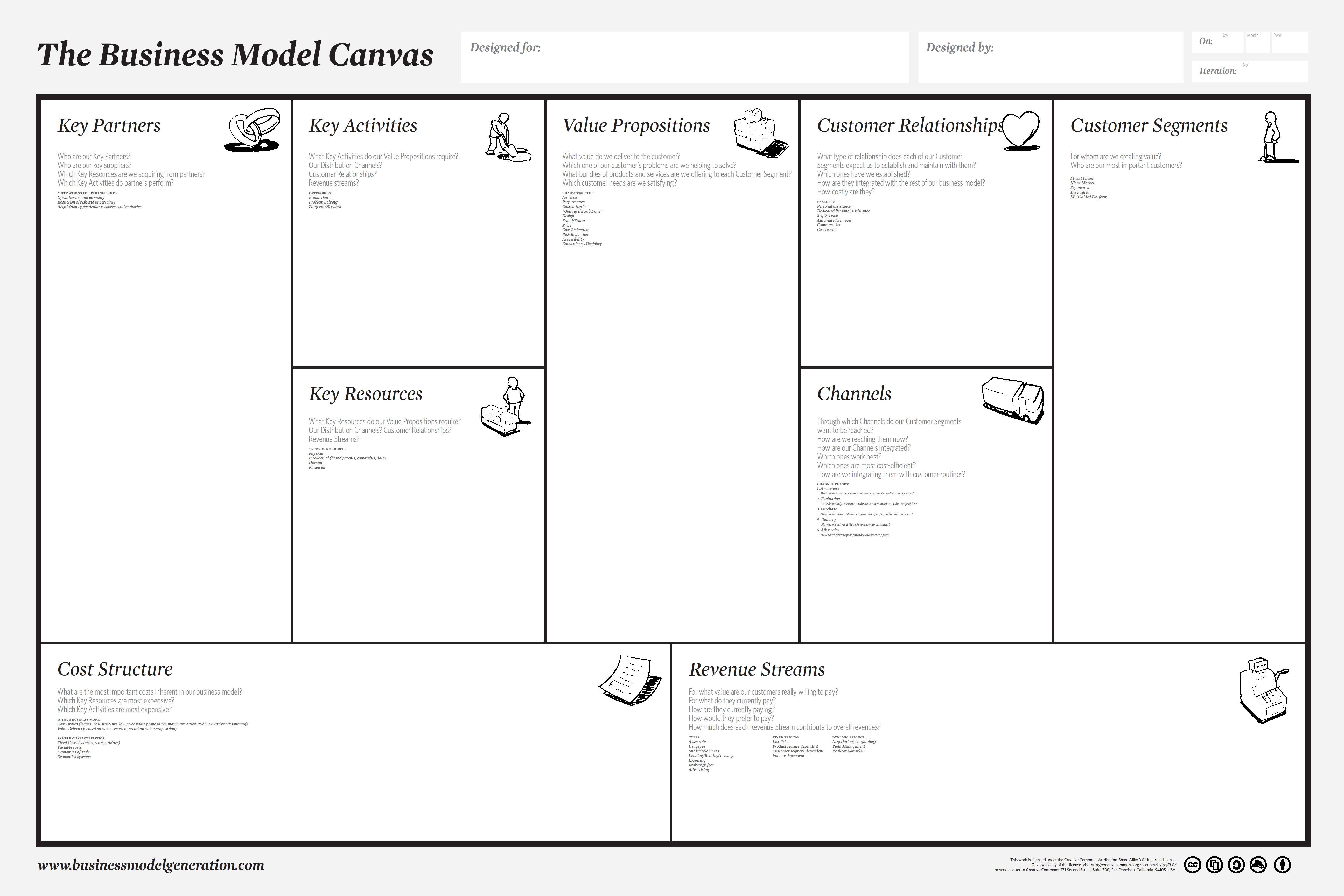